Review
Why would nations use appeasement toward Germany in the early 1940s?
What impact would appeasement have on an aggressor nation?
What prevented the United States from getting involved in the European conflict in the early 1940s?
What are some costs and benefits of America’s action/inaction?
Things to remember
The Treaty of Versailles was horribly punitive toward Germany
The WORLD was in a Great Depression
Hitler was elected democratically
Austria was annexed by a vote
The Sudetenland was given to Germany
Mussolini was more overt dictator
No knowledge of death camps
Terms
Neutrality Acts
Cash and Carry
Belligerent
Aggressor
Lend-Lease Actand the Political cartoons of Dr. Seuss
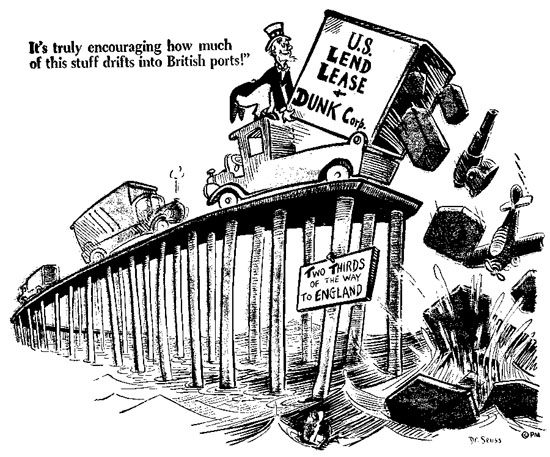 Power point created by Robert L. Martinez
Primary Content Source: Living History America, edited by E. Bruun and J. Crosby.
Images cited as listed.
http://orpheus-1.ucsd.edu/speccoll/dspolitic/Frame.htm
During World War II, with England standing alone against Germany in Europe, Hitler began a daily bombing blitz of England.
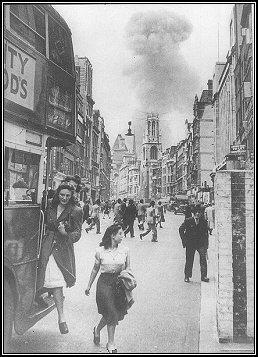 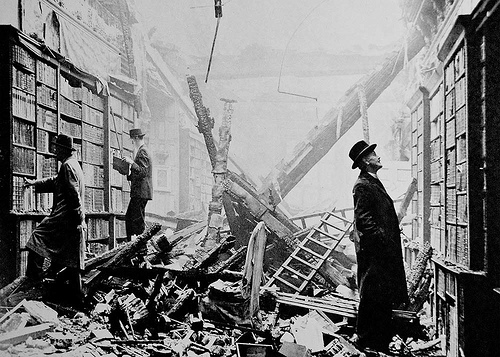 http://www.flickr.com/photos/phodgepage/2408512430/
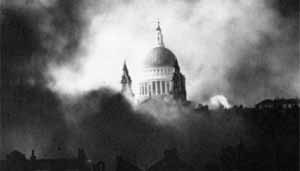 http://www.wwwk.co.uk/50s
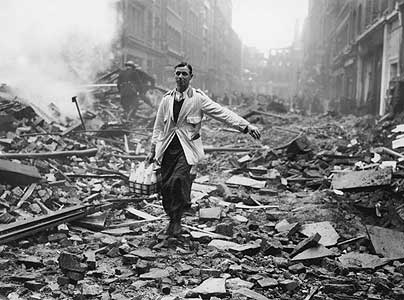 http://www.flickr.com/photos/forpaws/2664298946/
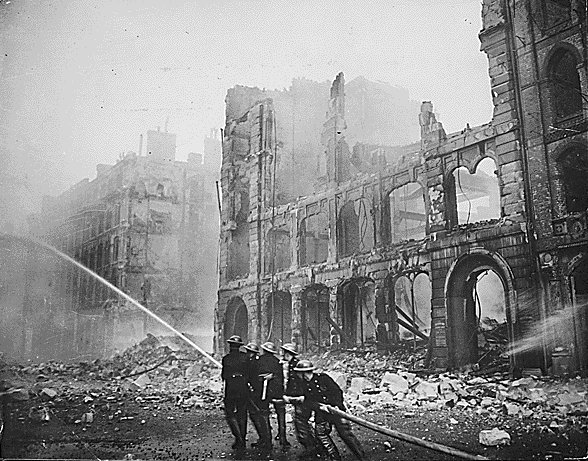 www.uncp.edu
Desperate for supplies to protect England, British Prime Minister Winston Churchill implored Roosevelt for assistance to fight off Germany’s expected invasion.
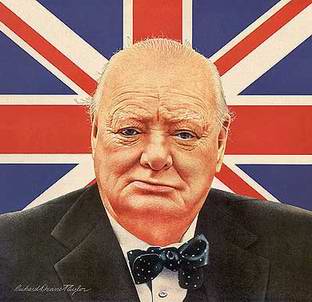 Winston Churchill
http://www.rainbowkids.de/projekte_und_infos/schuelerseite/Referate/NGemmerich/winston_churchill.htm
By early 1941, President Franklin Roosevelt had no doubt that the U.S. needed to throw its support behind England.
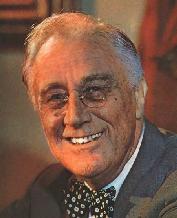 Why?
http://www.clockworkquiz.be/online/page.cfm?cat=5§ionorder=0
Even though sympathies were starting to sway, their was still a strong isolationist sentiment in the United States.
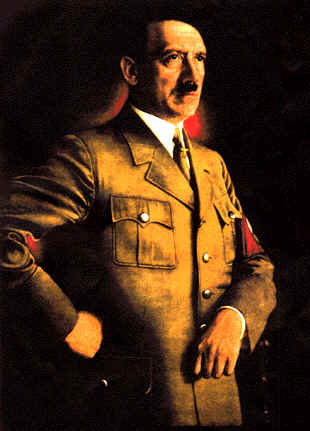 Congress had passed the Neutrality Acts to keep America neutral during the WWII conflict.
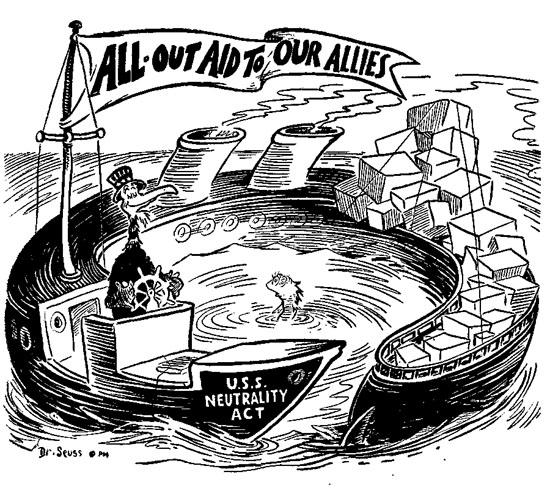 http://orpheus-1.ucsd.edu/speccoll/dspolitic/Frame.htm
Roosevelt had to find a way to provide supplies to Churchill and still skirt the objections of isolationists.
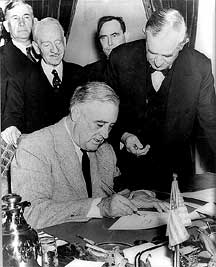 http://www.classbrain.com/artteenst/publish/article_83.shtml
How did Roosevelt’s
Wishes differ from 
That of the American 
Public?
Roosevelt came up with the Lend-Lease Program. In exchange for the lease of some British islands in the Caribbean Sea, the U.S. provided England with ships and munitions.
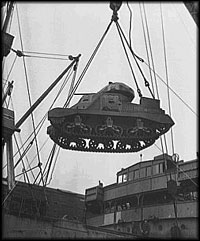 http://edsitement.neh.gov/view_lesson_plan.asp?id=769
Technically skirting the Neutrality laws, Congress passed the Lend-Lease Act in March 1941 after a bitter debate.
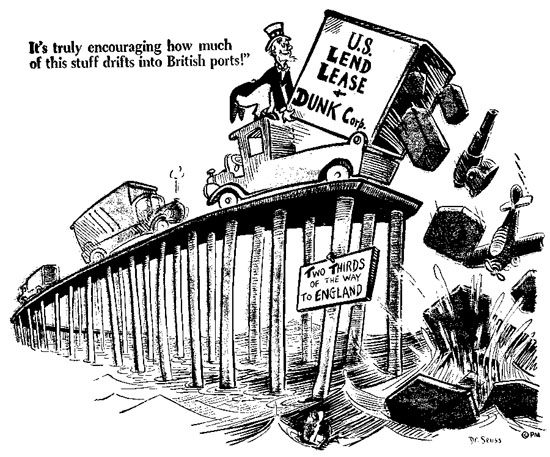 http://orpheus-1.ucsd.edu/speccoll/dspolitic/Frame.htm
Roosevelt had found a way to assist the English people. The Lend-Lease Act provided crucial military supplies for Great Britain’s fight against Nazi Germany.
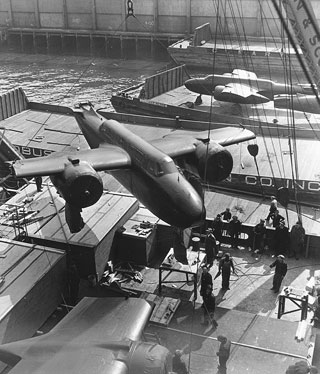 http://www.archives.gov/historical-docs/todays-doc?dod-date=311
Before writing and illustrating his famous children’s books, Dr. Seuss spent a long career as a political cartoonist.
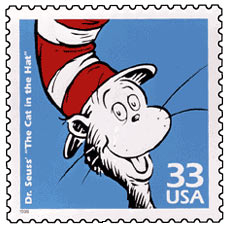 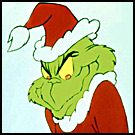 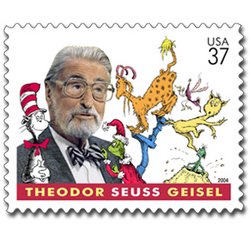 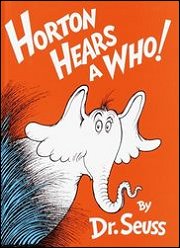 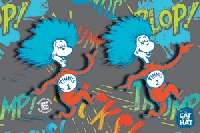 http://www.thebestlinks.com/Dr._Seuss.html
What do Dr. Seuss’s illustrations convey about American neutrality?
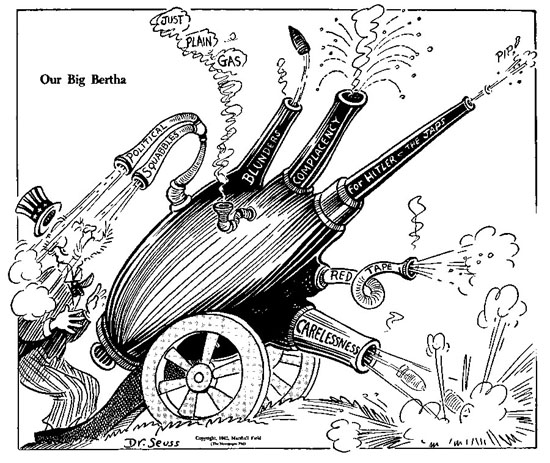 http://orpheus-1.ucsd.edu/speccoll/dspolitic/Frame.htm
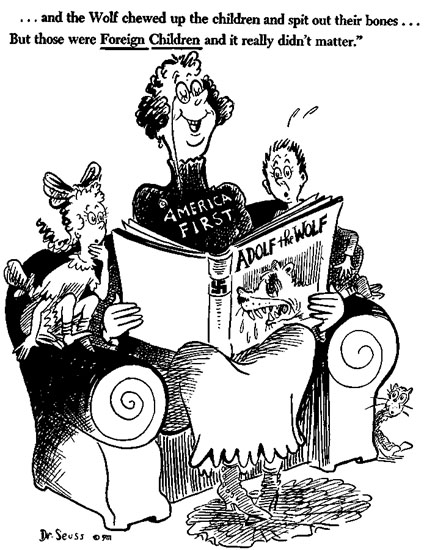 “…and the Wolf chewed up the children and spit
 out their bones…But those were Foreign Children
 and it really didn’t matter.”
http://www.memepool.com/Author/kapital
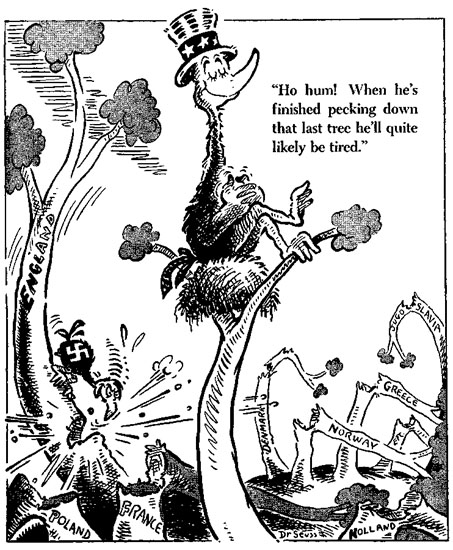 “Ho hum! When he’s finished pecking down 
that last tree he’ll quite likely be tired.”
http://sixmeatbuffet.com/archives/2007/03/02/dr-seuss-birthday
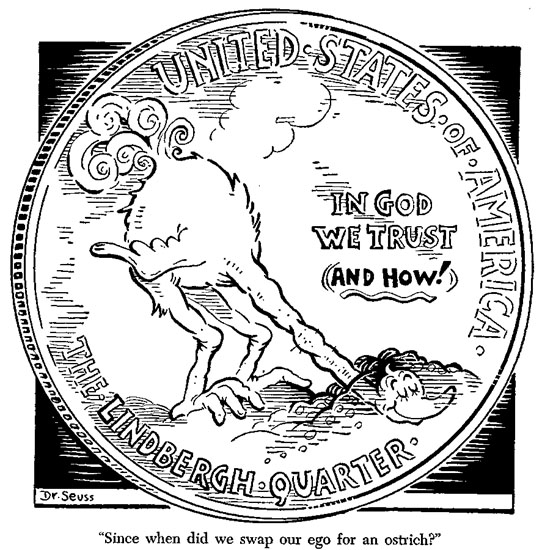 “Since when did we swap our ego for an ostrich?”
http://orpheus-1.ucsd.edu/speccoll/dspolitic/Frame.htm
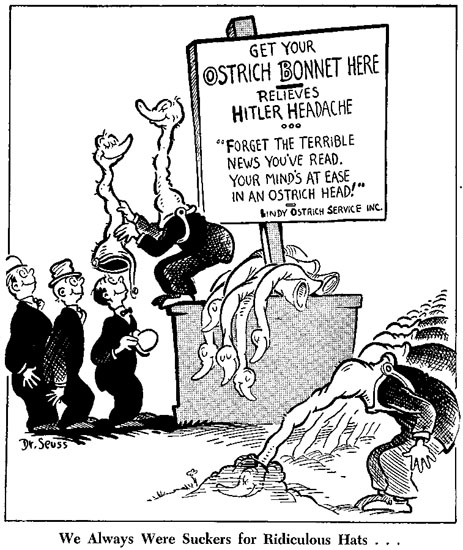 “Forget The Terrible
News You’ve Read.
Your Mind’s at Ease
In an Ostrich Head!”
“We Always Were Suckers for Ridiculous Hats…”
http://www.coxandforkum.com/archives/001092.html
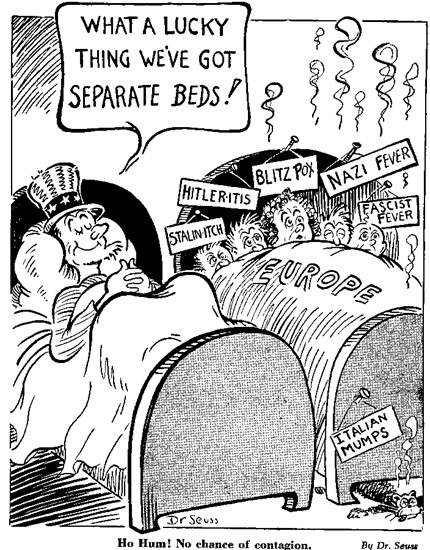 http://www.coxandforkum.com/archives/001092.html
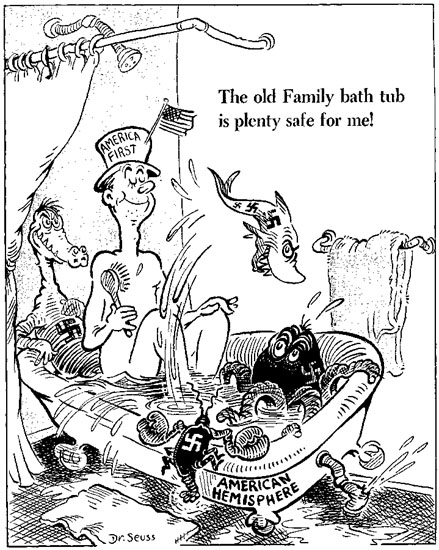 “The old Family bath tub is plenty safe for me!”
http://orpheus-1.ucsd.edu/speccoll/dspolitic/Frame.htm
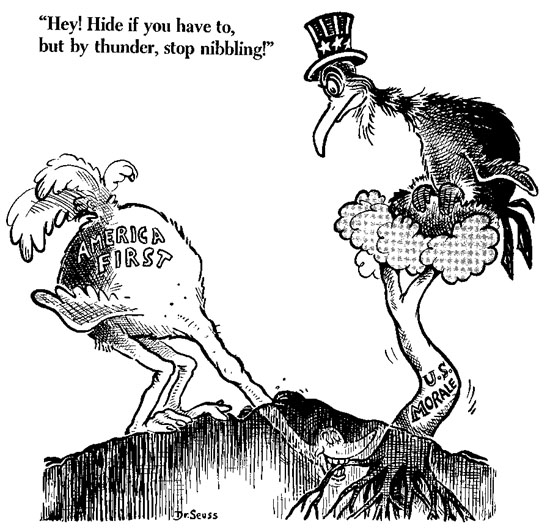 “Hey, Hide if you have to, but by thunder, stop nibbling!”
http://orpheus-1.ucsd.edu/speccoll/dspolitic/Frame.htm
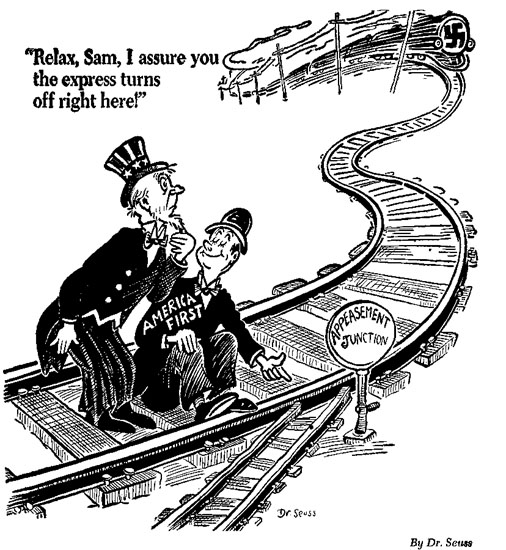 “Relax, Sam, I assure you the express turns off right here!”
http://www.coxandforkum.com/archives/001092.html
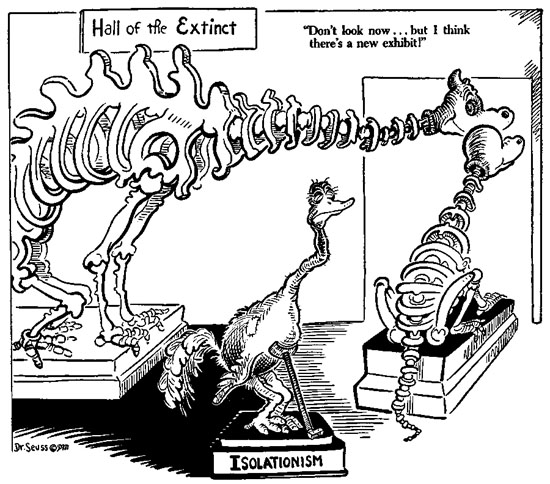 “Don’t look now…but I think there’s a new exhibit!”
http://www.coxandforkum.com/archives/001092.html
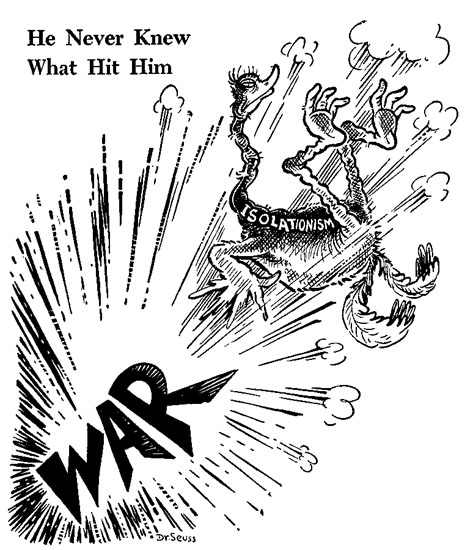 “He Never Knew What Hit Him”
http://www.coxandforkum.com/archives/001092.html
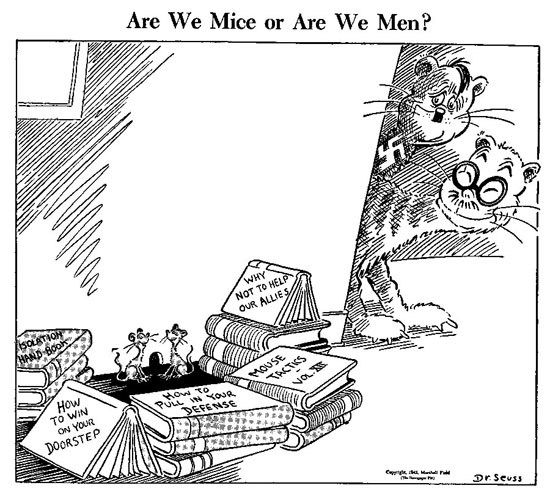 “Are We Mice or Are We Men?”
http://orpheus-1.ucsd.edu/speccoll/dspolitic/Frame.htm
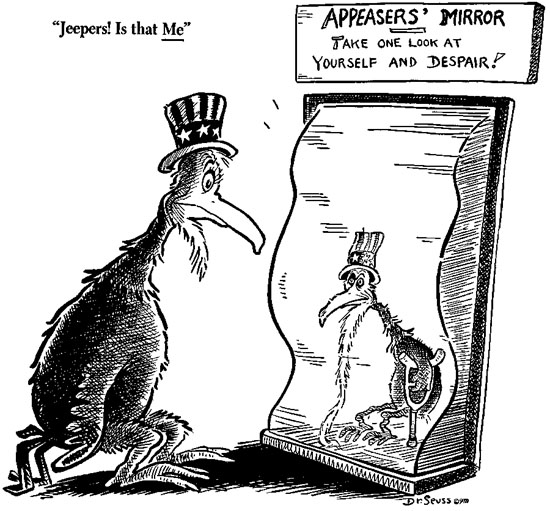 “Jeepers! Is that Me”
http://orpheus-1.ucsd.edu/speccoll/dspolitic/Frame.htm
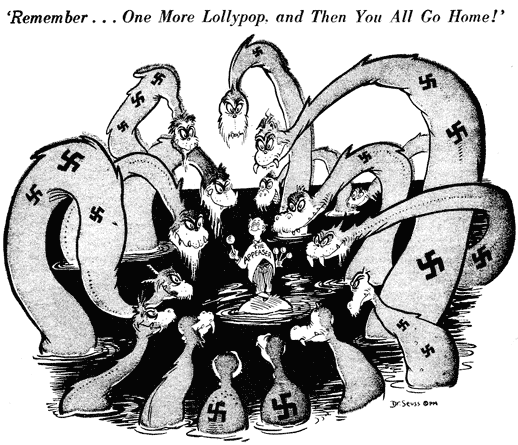 “Remember…One More Lollypop, 
and Then You All Go Home!”
http://www.coxandforkum.com/archives/001092.html
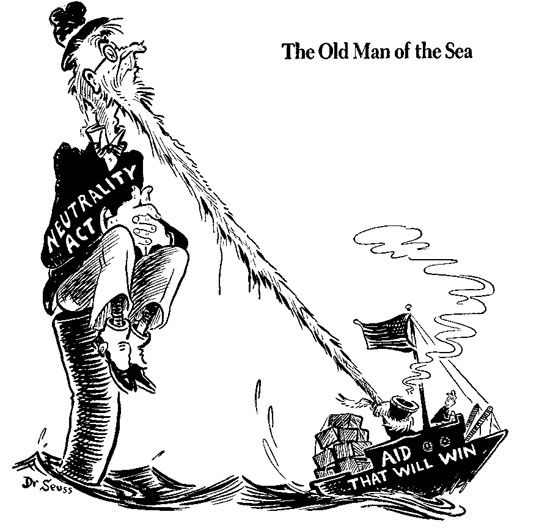 http://orpheus-1.ucsd.edu/speccoll/dspolitic/Frame.htm
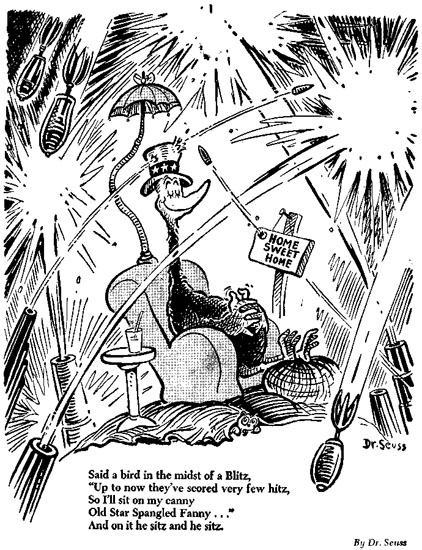 “Said a bird in the midst of a Blitz, ‘Up to now they’ve scored very few hitz,  So I’ll sit on my canny Old Star Spangled Fanny…’And on it he sitz and he sitz.”
http://orpheus-1.ucsd.edu/speccoll/dspolitic/Frame.htm